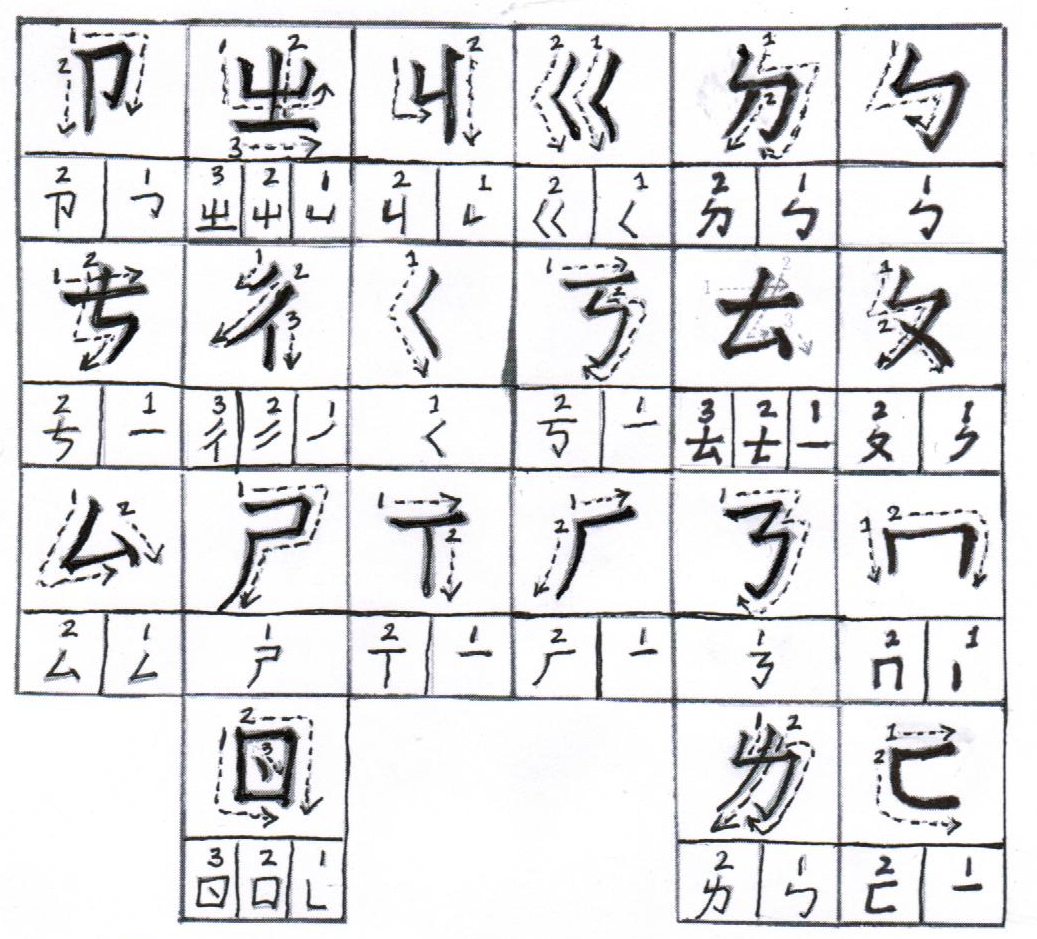 聲
符
注
音
符
號
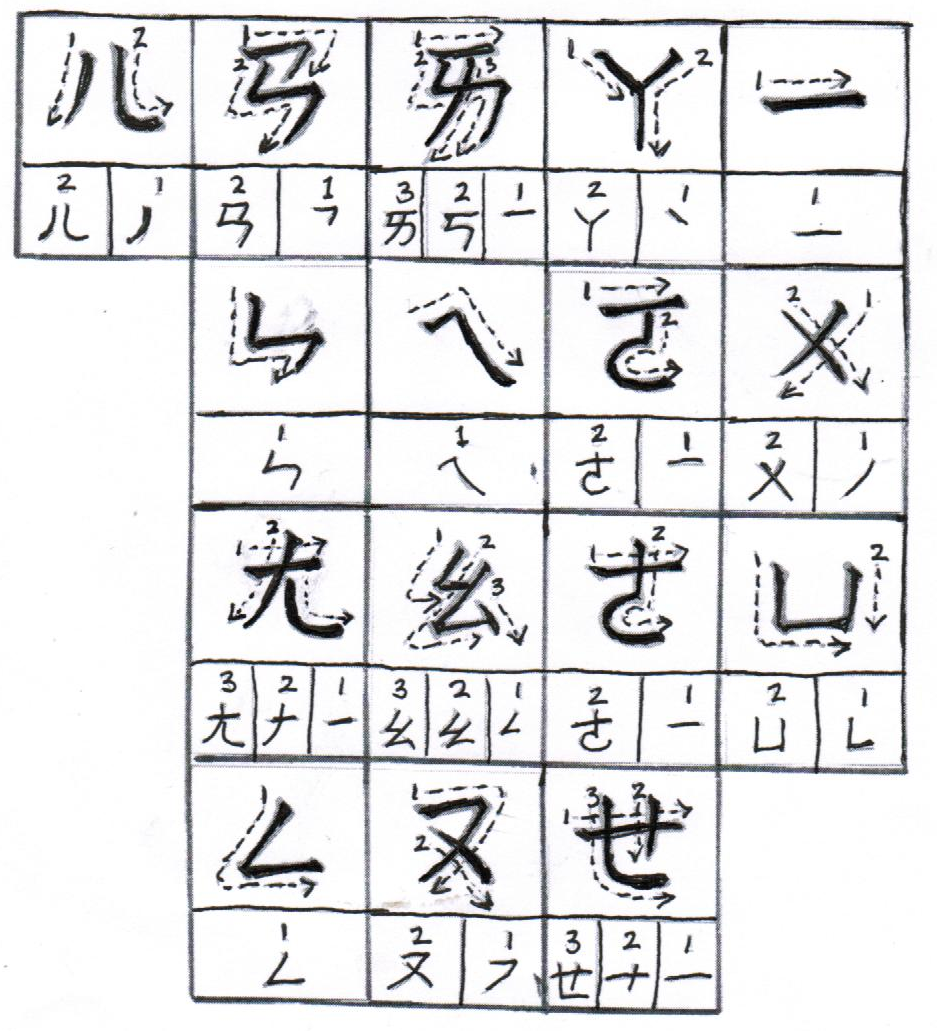 韻
符